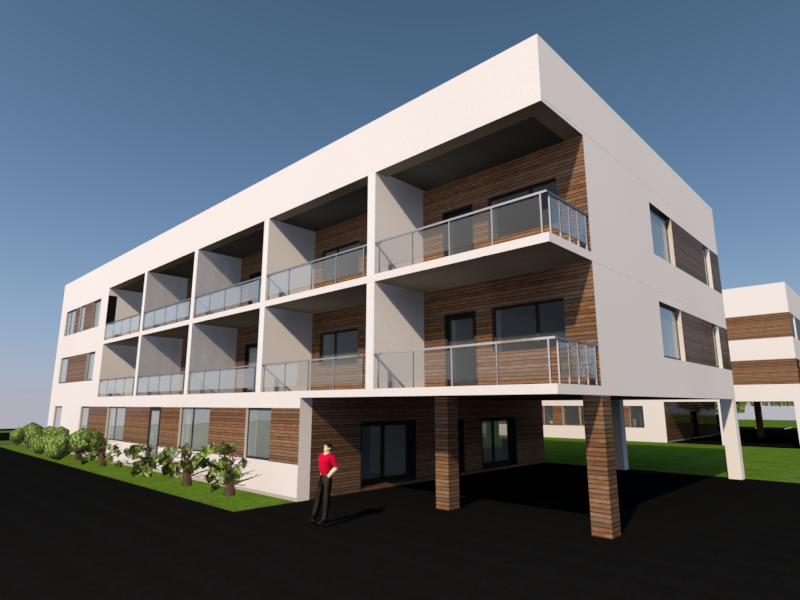 VYSOKÁ ŠKOLA TECHNICKÁ A EKONOMICKÁ V ČESKÝCH BUDĚJOVICÍCH
ÚSTAV TECHNICKO-TECHNOLOGICKÝ
katedra stavebnictví
Domov pro seniory – možnosti využití ploché střechy
BAKALÁŘSKÁ PRÁCE
Vedoucí práce: Ing. Michal Kraus, Ph.D
Oponent práce: Ing. Blanka Pelánková, Ph.D
Vypracovala: Adéla Nachlingerová
Letní semestr 2024
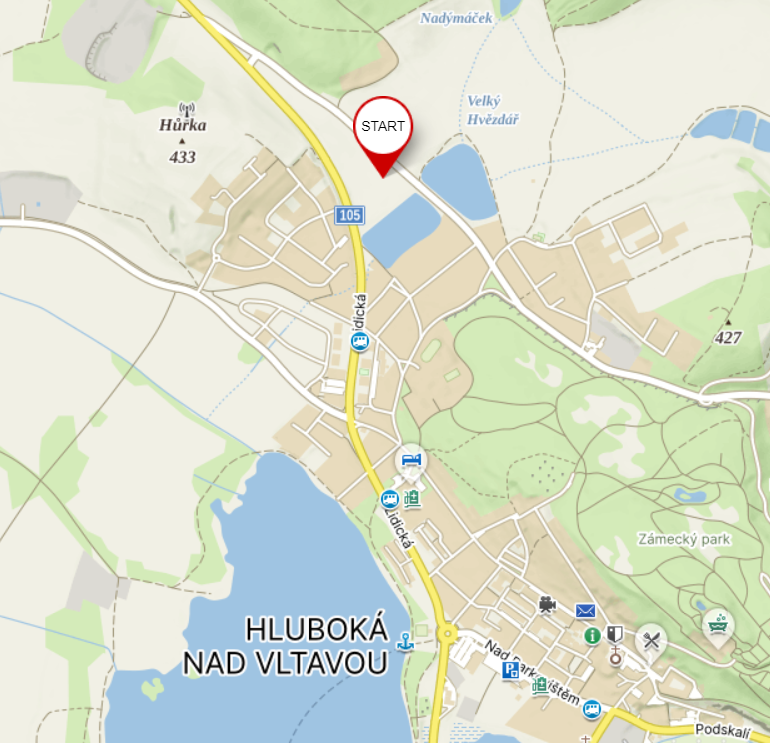 Lokalita
Kraj: Jihočeský
Okres: České Budějovice
ORP: Hluboká nad Vltavou
Město: Hluboká nad Vltavou
Ulice: Hamry
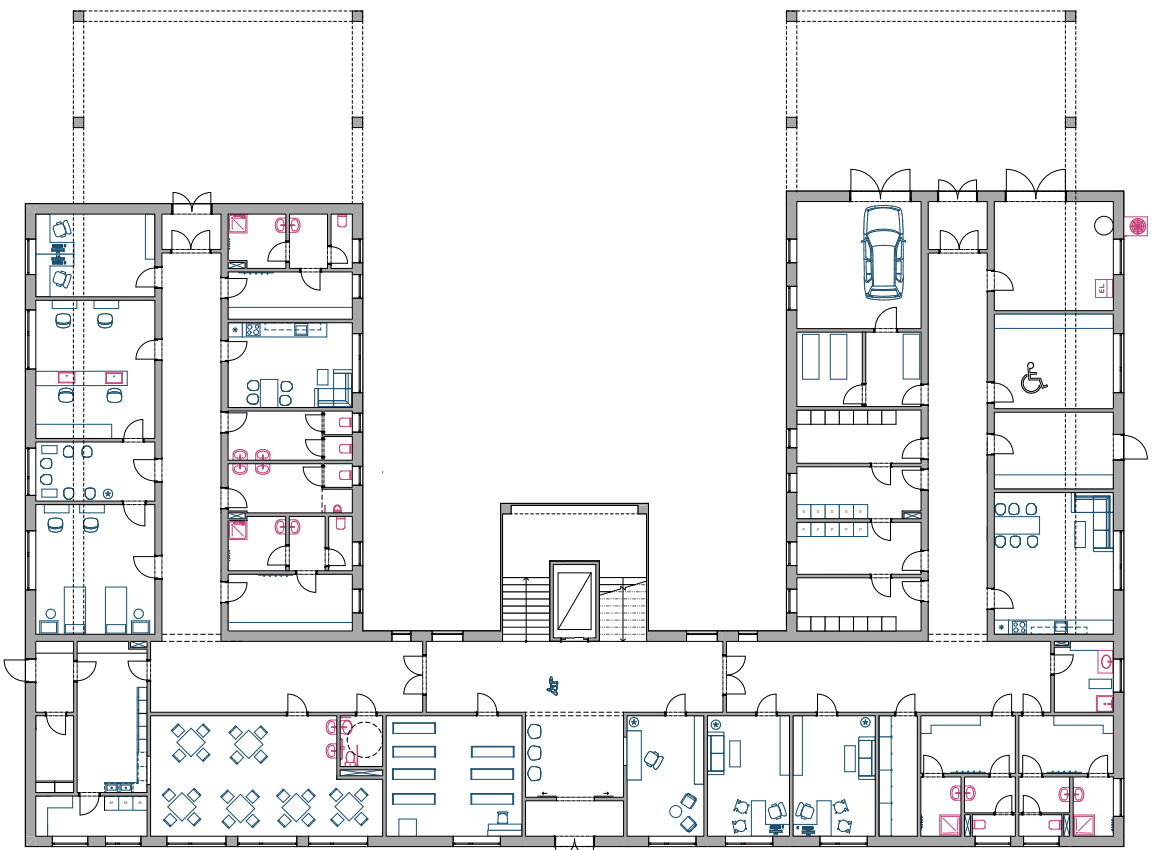 Dispoziční řešení 1.NP
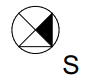 Dispoziční řešení 2.NP
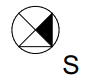 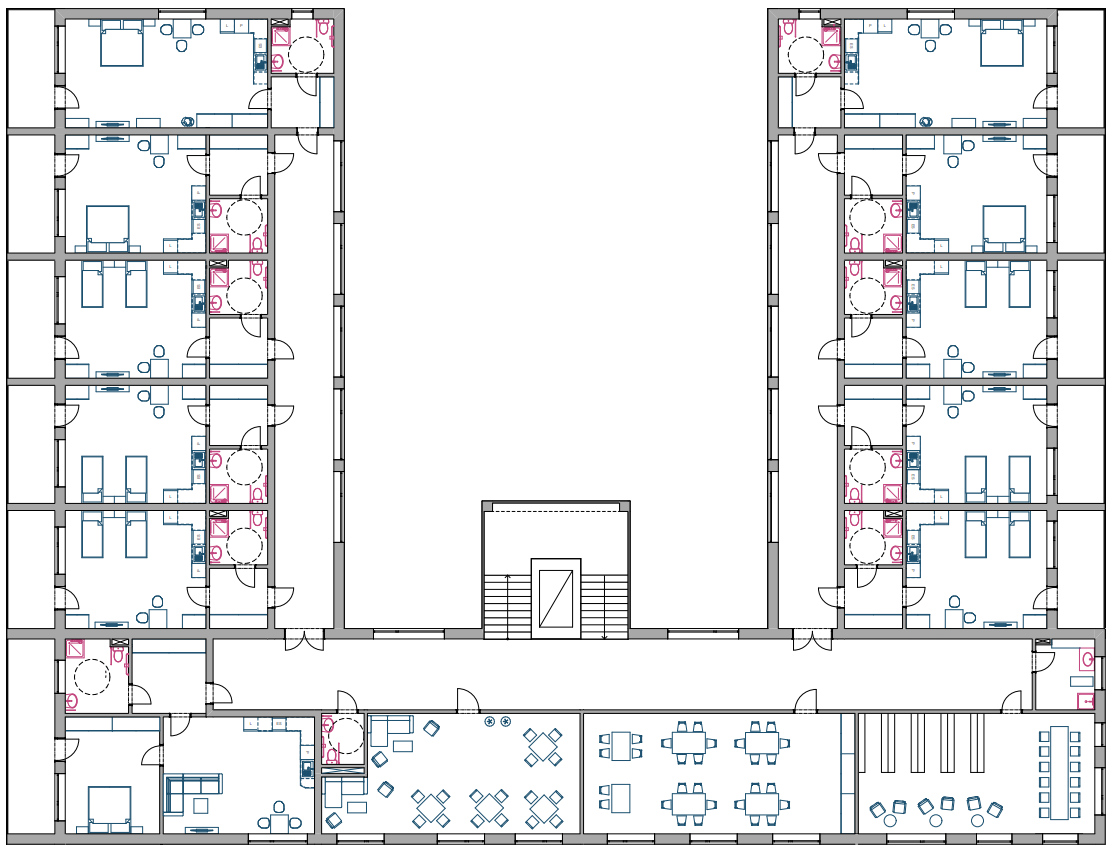 Dispoziční řešení 3.NP
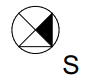 Vizualizace
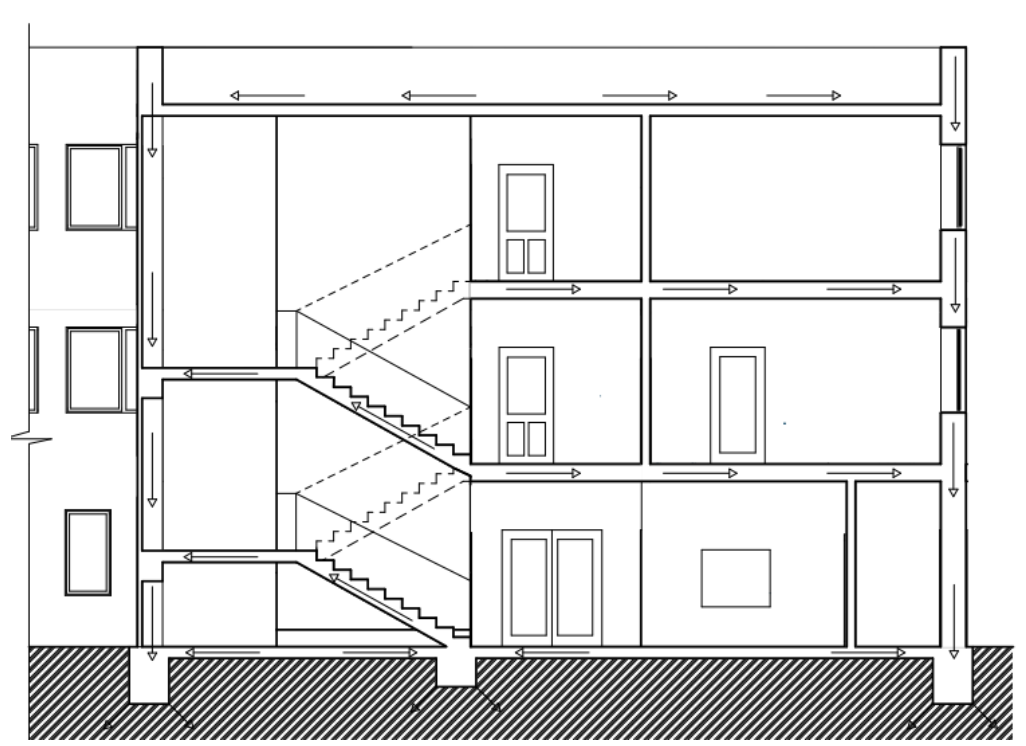 Stavebně - konstrukční řešení
Konstrukční systém - kombinovaný
Založení – základová deska + základové patky
Nosné konstrukce  svislé - Porotherm 30 Profi Dryfix + ŽB sloupy
Nosné konstrukce vodorovné – ŽB  desky vetknuté, obousměrně pnuté
Střecha –plochá inverzní
1. Výzkumná otázkaVyužitelnost ploché střechy včetně zajištění přístupu (min. 3 varianty).
VARIANTA 1			VARIANTA 2 		    	         VARIANTA 3
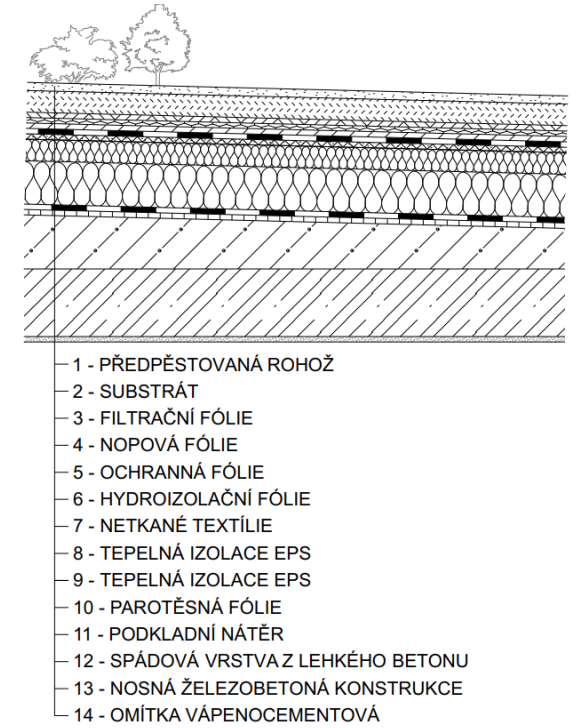 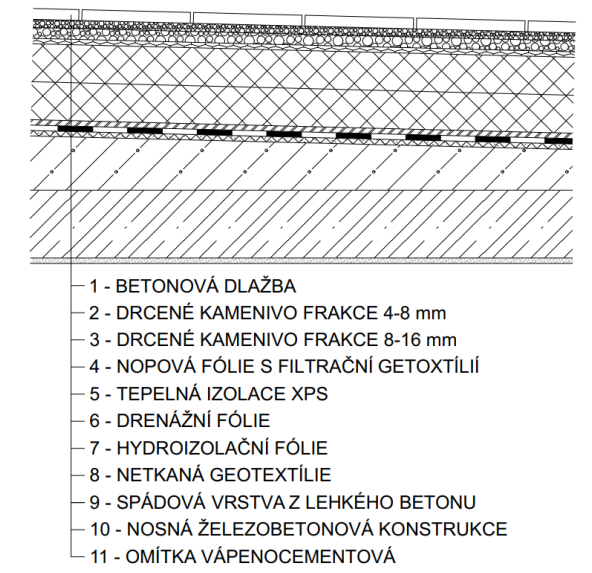 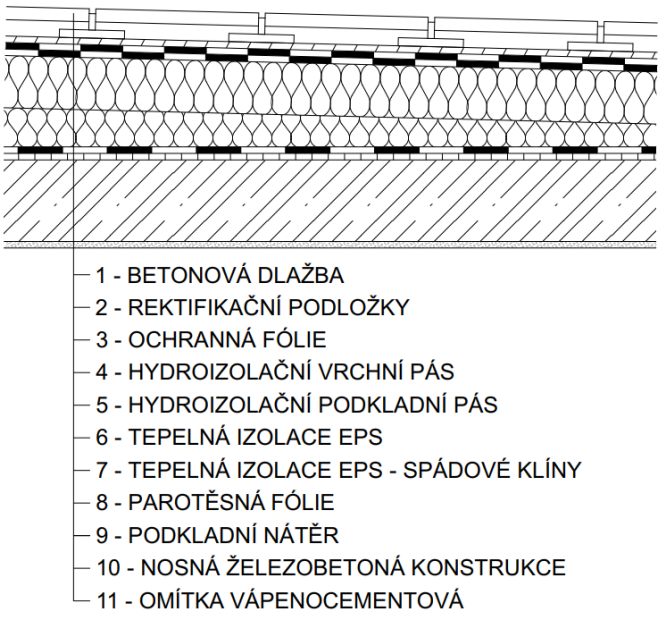 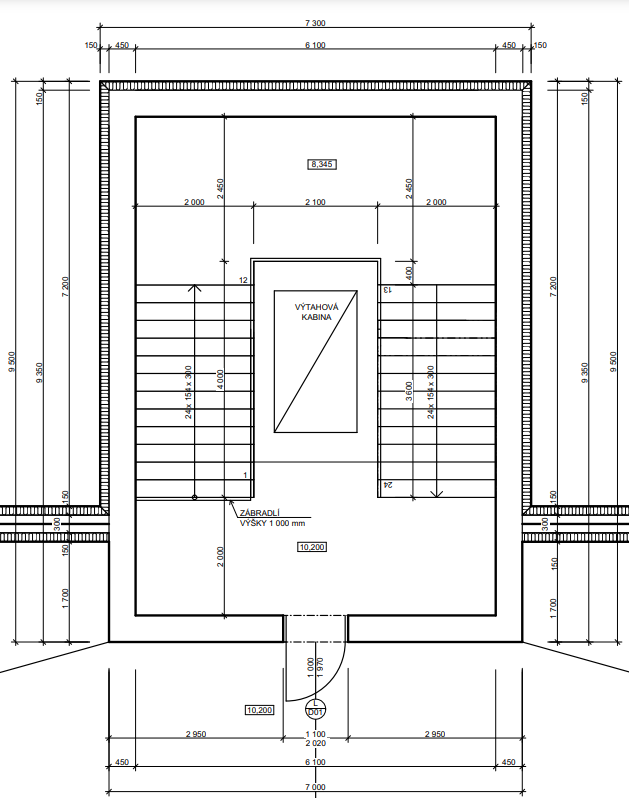 1. Výzkumná otázkaVyužitelnost ploché střechy včetně zajištění přístupu (min. 3 varianty).
2. Výzkumná otázkaVyhodnocení a výběr optimální varianty
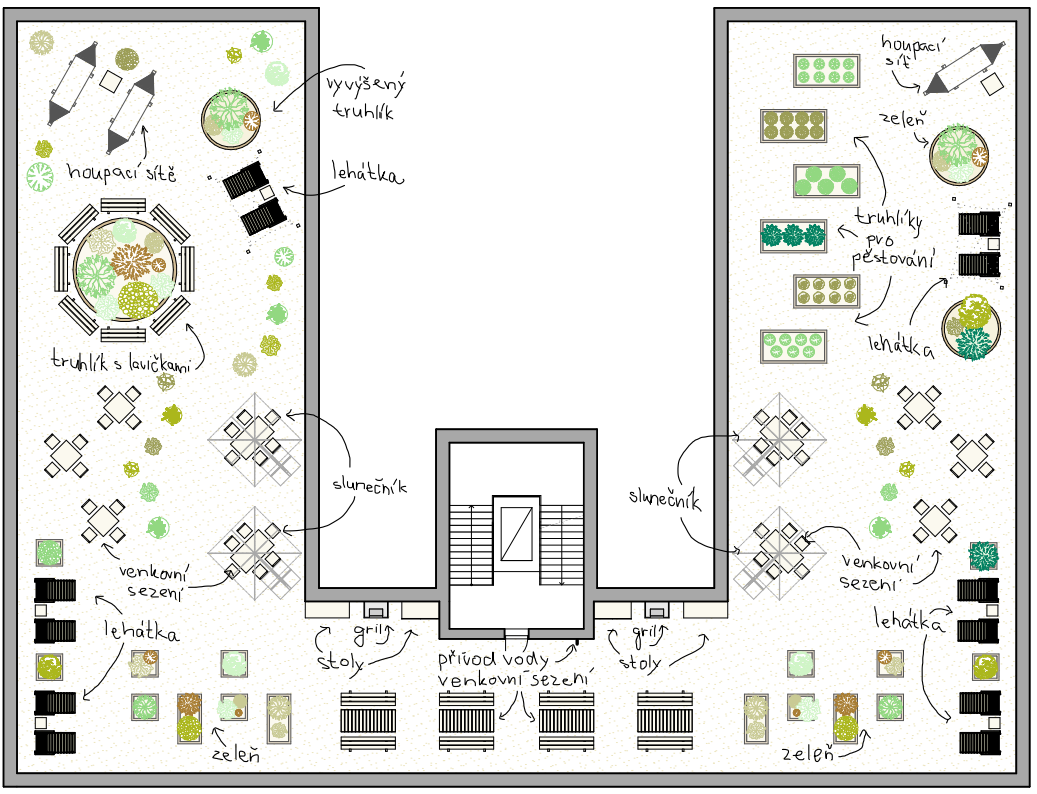 Hodnotící kritéria:
Využitelnost ploché střechy
Cena ploché střechy
Tepelně - technické řešení střechy
Náročnost údržby střechy
Děkuji za pozornost
Jak by autorčiny navržené varianty mohly přispět k dlouhodobé udržitelnosti budovy?
Uvažovala autorka o environmentálních dopadech použitých materiálů a konstrukcí?
Doplňující dotazy vedoucího práce
Jak zabráníte v případě přívalového deště vniknutí vody do střešní nástavby? Podlaha ve střešní nástavbě má stejnou výšku jako úroveň střechy u vstupu na střechu
Doplňující dotazy oponenta práce
Doplňující dotazy komise